6 Left: skew maps and trailed CCFs of AC Cnc, measured using a K2V template. Right: skew maps and trailed CCFs ...
Mon Not R Astron Soc, Volume 353, Issue 4, October 2004, Pages 1135–1150, https://doi.org/10.1111/j.1365-2966.2004.08135.x
The content of this slide may be subject to copyright: please see the slide notes for details.
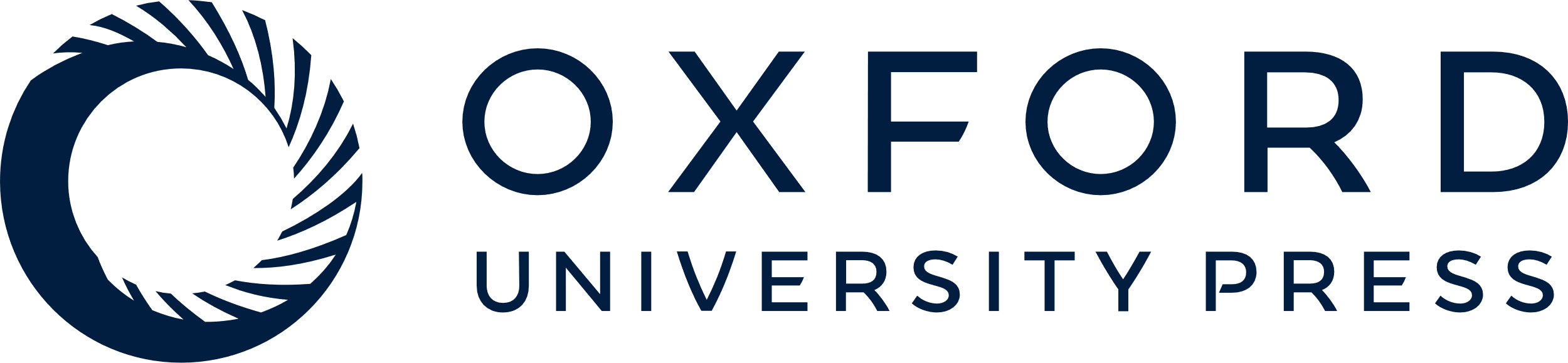 [Speaker Notes: 6 Left: skew maps and trailed CCFs of AC Cnc, measured using a K2V template. Right: skew maps and trailed CCFs of V363 Aur, measured using a G7V template in the blue and a G5V template in the red.


Unless provided in the caption above, the following copyright applies to the content of this slide: © 2004 RAS]